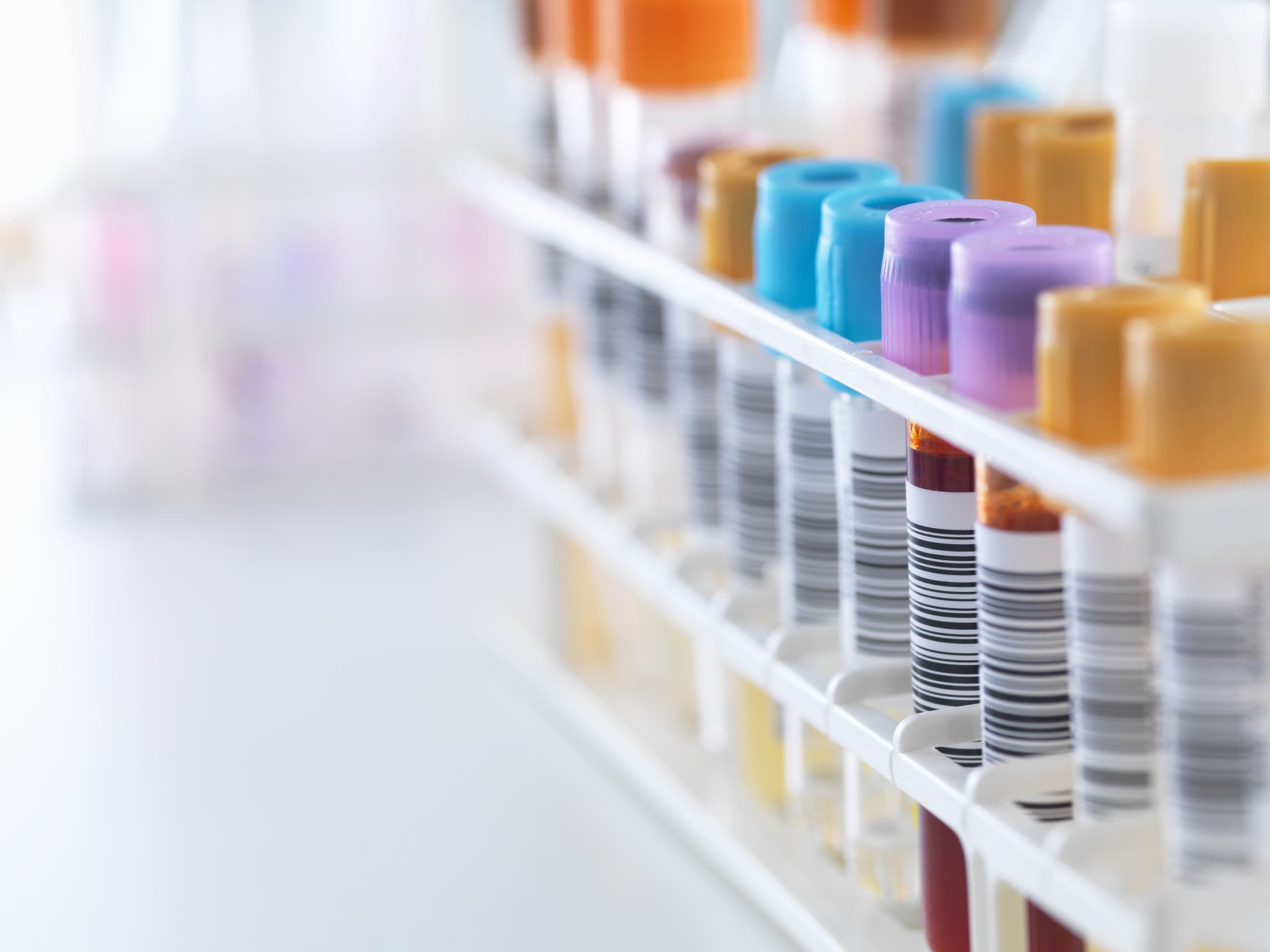 Antimicrobial Stewardship UpdatesNyeri County
Dr Oscar Agoro
Introduction
Establishment of the CASIC (March 2019)
Appointment of an AMS Focal person (Health and Agriculture)
Baseline assessments of AMS/MTC activities at facility and management levels (June 2019) – (USAID MTaPS, IDDS)
MTC committees revitalized in hospitals and CHMT (Private & Faith based hospitals involved)
Training of MTC members in target facilities (Oct 2019, May 2020, Feb 2021) (USAID MTaPS, IDDS)
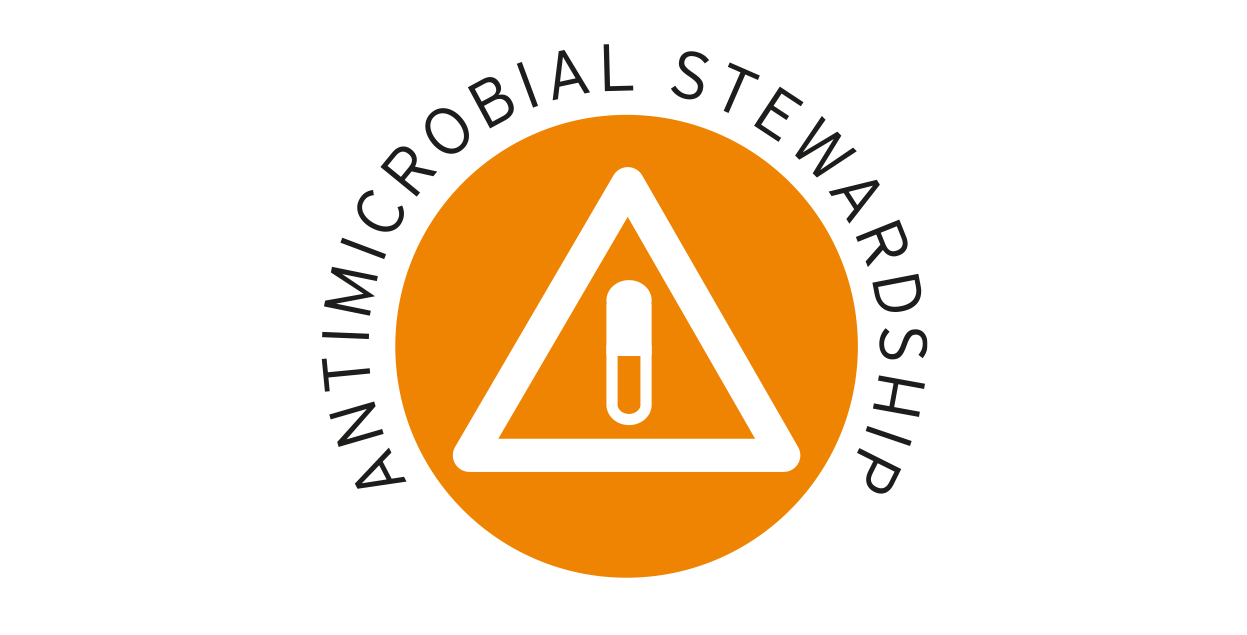 AMS Activities Cont’d
Annual entity specific work plans developed, updated and implemented
Antibiotic prescribing audits underway in hospitals
Nyeri County Referral Hospital (42% - 61%) 
Karatina County Hospital (31.3% – 52.4%)
Quarterly AMS support supervision visits to facilities (some integrated; some standalone)
Sensitizing newly recruited officers on AMS/IPC during induction sessions
Incorporation of MTC/AMS activities in the SP, AWP, PC and SPAs
Biannual (now Quarterly) CASIC meetings (County, FAO and IPNET)
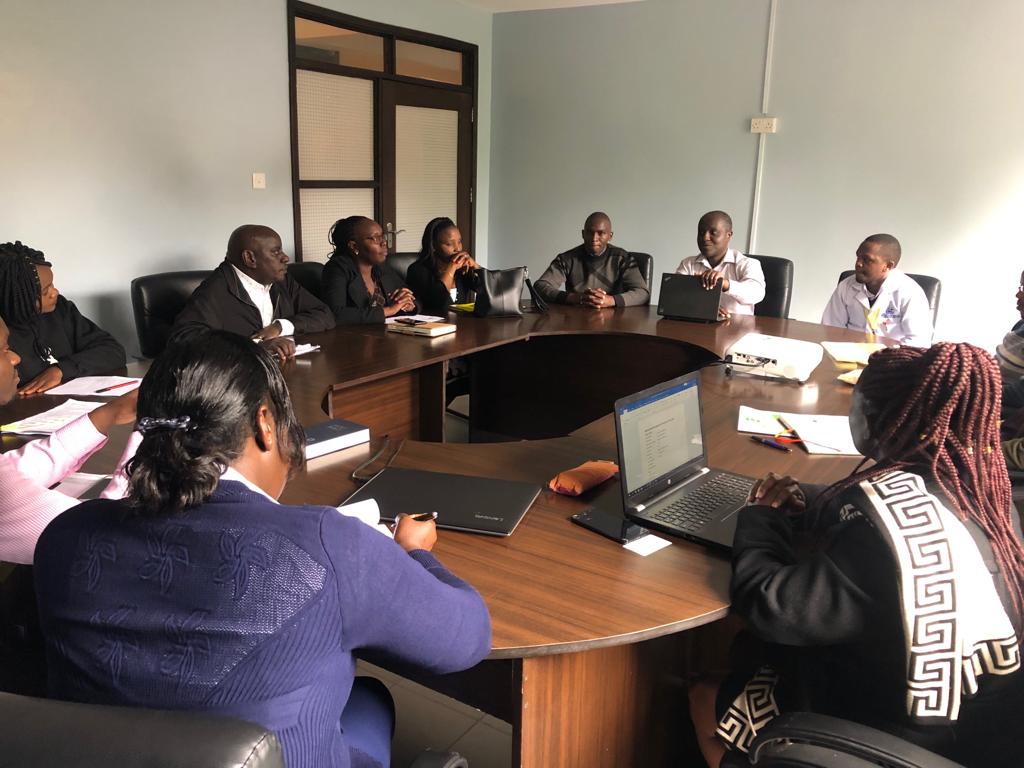 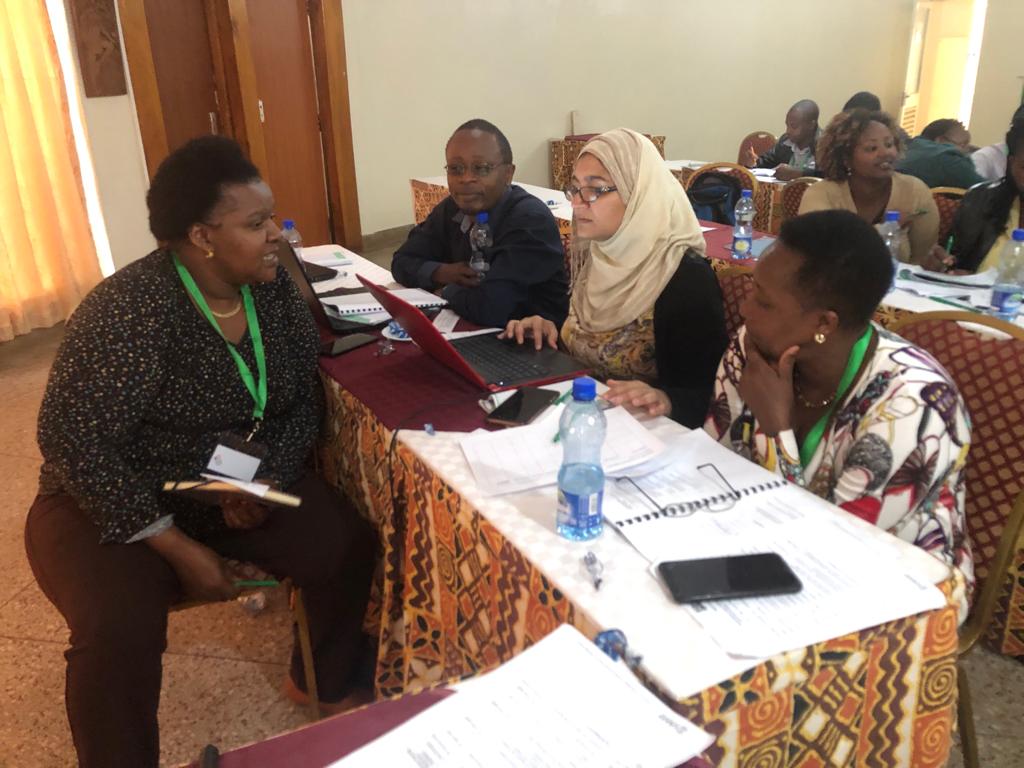 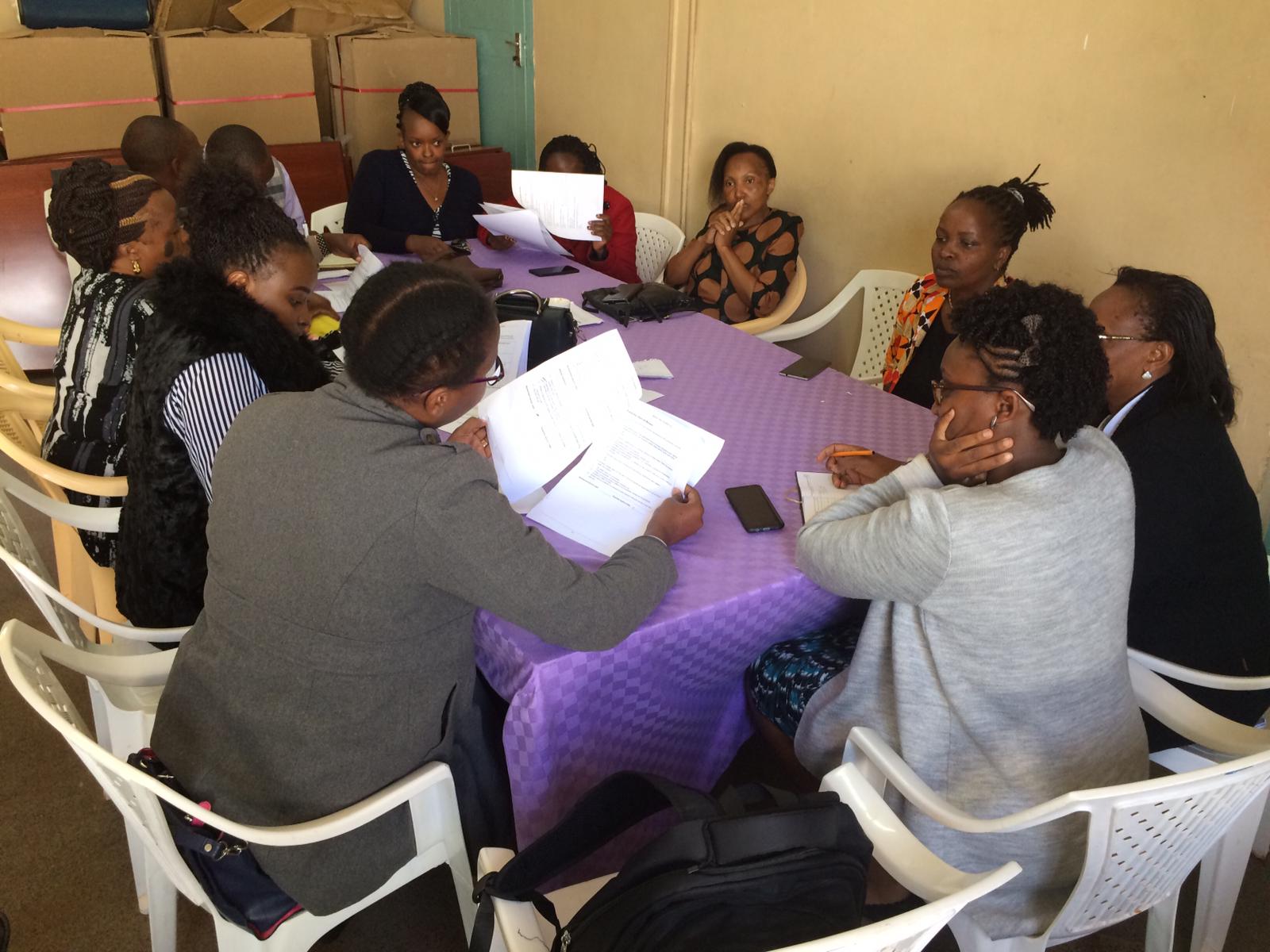 Other Activities
Workshop to standardize AMS tools used in Nyeri hospitals (IPNET):
Antibiotic Prescribing Audits in hospitals
PPS
AWaRE re-categorizing
Antibiotic Pre-authorization
Surgical Prophylaxis
Quarterly joint MTC meetings (planned)
Strengthening CASIC collaborative activities (IPNET, FAO)
The Nyeri CASIC Workplan 2020 – 2022 Finalized (FAO, USAID)
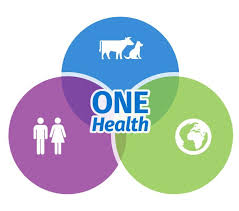 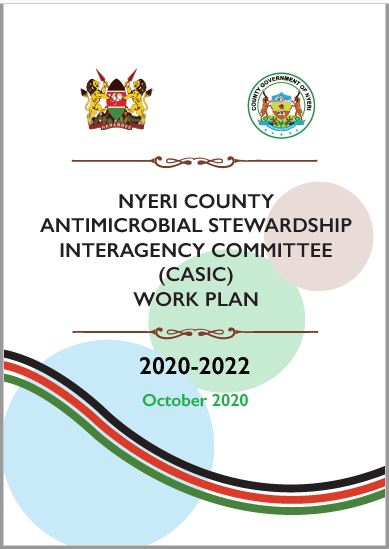 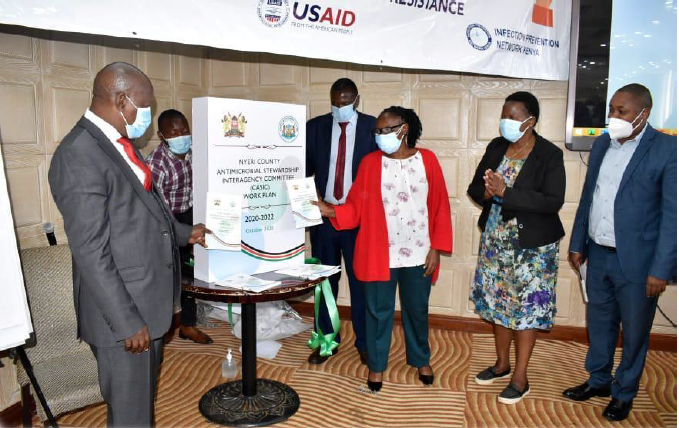 Nyeri CASIC Work Plan Launch
Other AMS Activities
Marked the World Antimicrobial Awareness Week 2020
Health Talks
Social media engagement (Twitter, Facebook)
Banners, Brochures 
Cascading AMS to other staff members through facility-based CMEs
Nyeri CRH completed developing an Antibiogram from 2019/2020 Lab data (USAID IDDS)
Sharing our AMS work through conferences (IPNET 2019, ISIUM 2020 Conferences)
Nyeri CASIC supporting other counties to develop CASIC Work Plans (Murang’a & Bungoma)
WAAW 2020 Activities
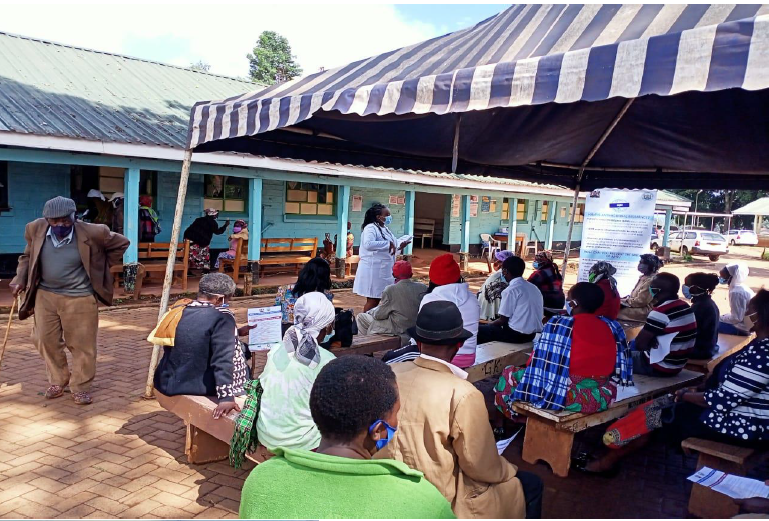 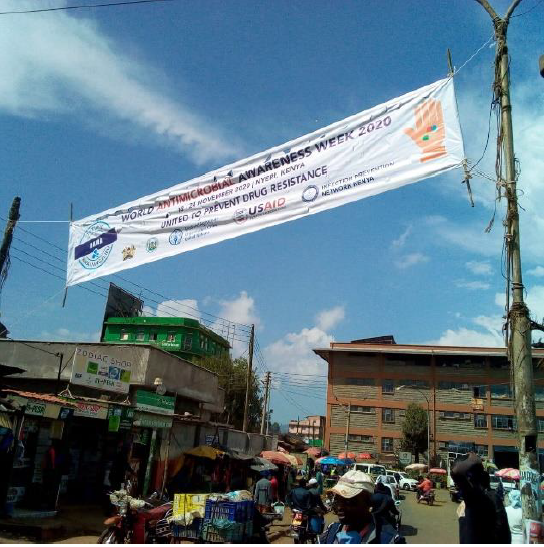 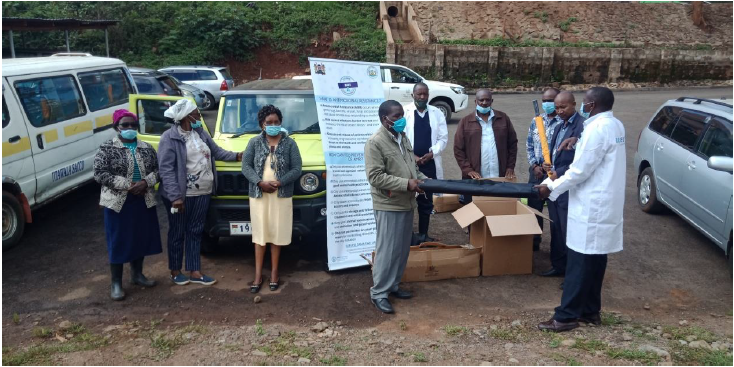 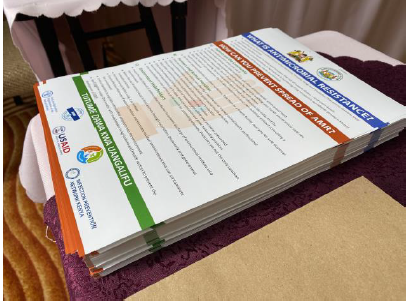 County Leadership Support
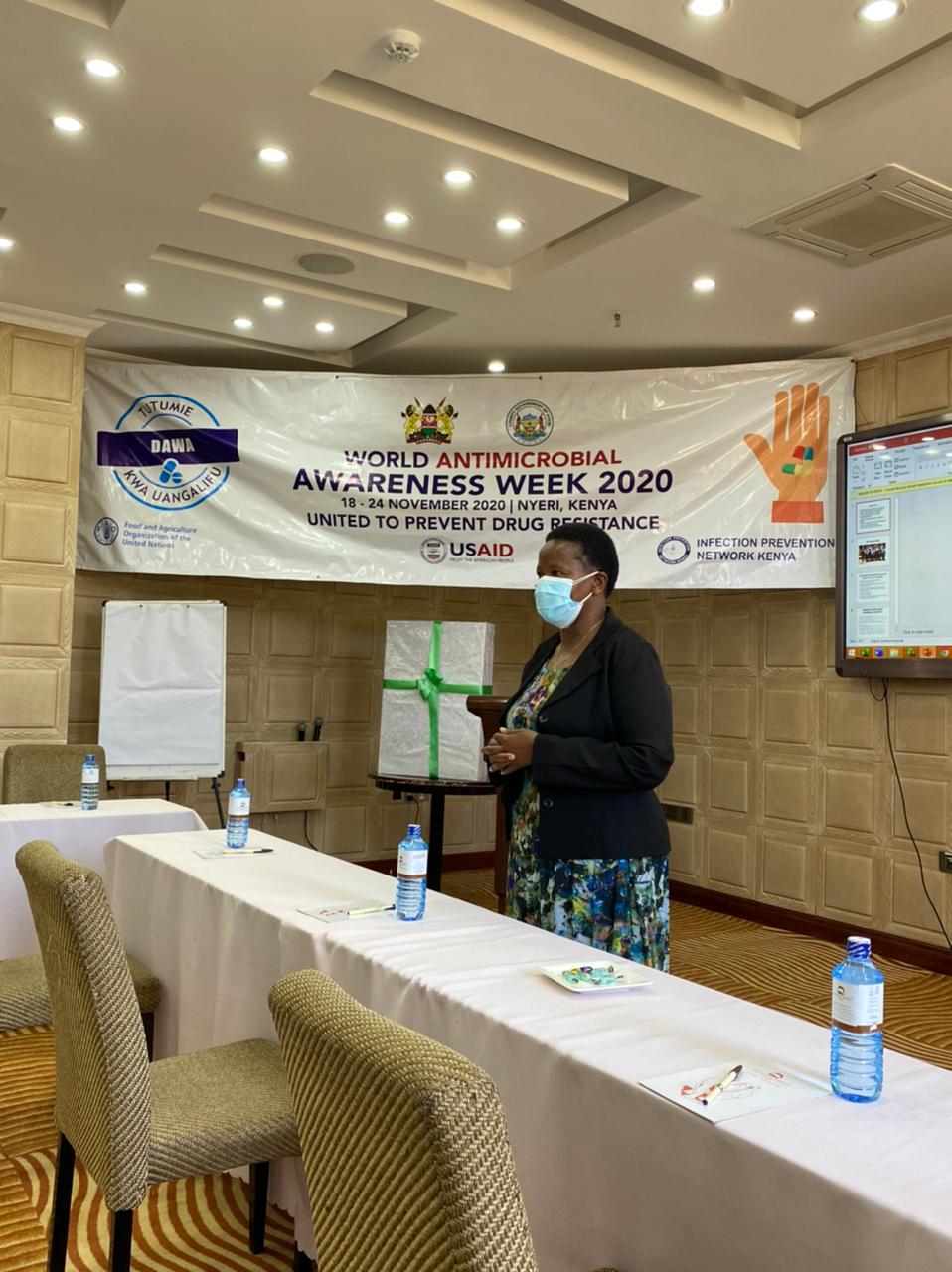 Partner Support
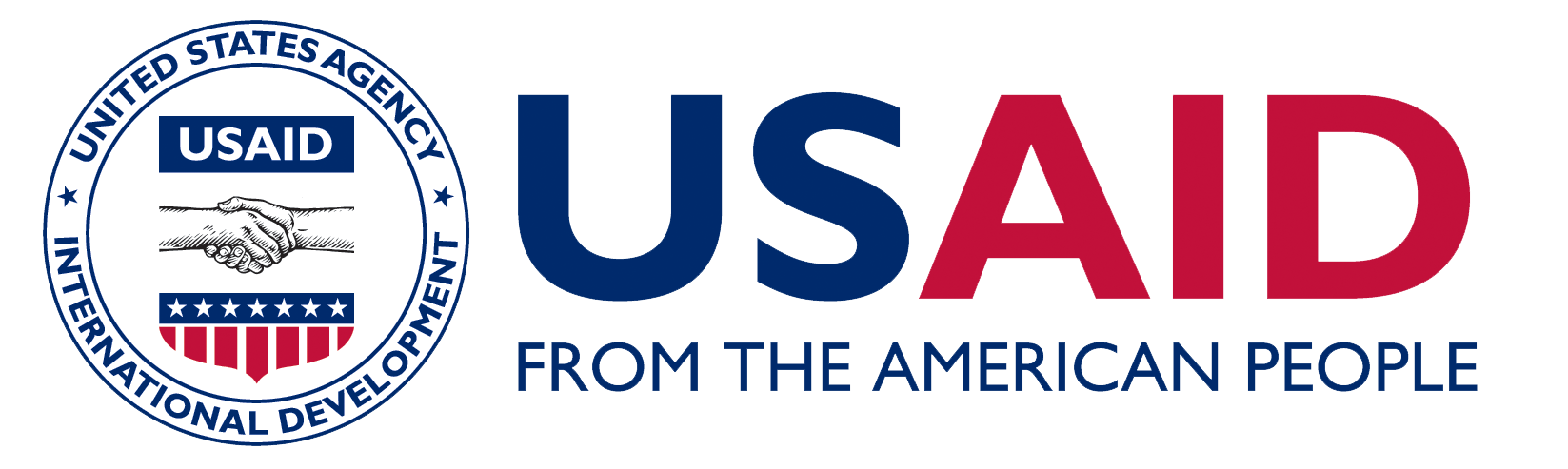 Partners supporting AMS activities since June 2019:
Medical Technologies and Pharmaceutical Services (MTaPS) - focusing on AMS and IPC
Infectious Diseases Detection and Surveillance (IDDS) – focusing on laboratory strengthening for improved AMR surveillance. 
Food and Agriculture Organization of the UN (FAO) – cross cutting AMR/AMS support
Other partner: ReACT Africa, IPNET/MoH (Pfizer)
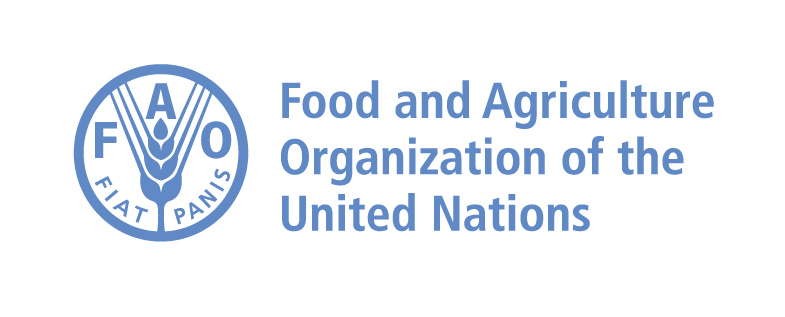 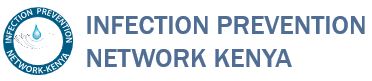 [Speaker Notes: 8 Health facilities (5 public hospitals, Outspan, Tumutumu, Naromoru HC) and 1 Community Pharmacy]
Challenges
Medical Officers/Consultant Doctors yet to adequately embrace AMS
CASIC membership (too large?)
Consolidation and coordination of partner support 
Surveillance, monitoring and reporting. More locally generated data on AMR needed
Lack of a Work Plan (initially) to guide activities
Financing AMS activities
Other competing roles for AMS Focal Persons
Covid-19 disruption
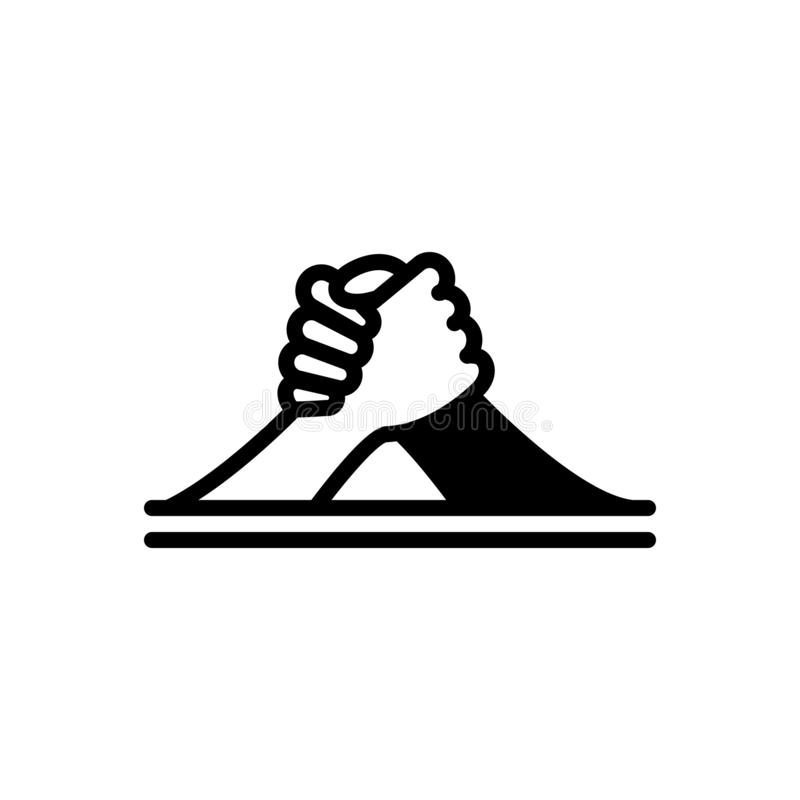 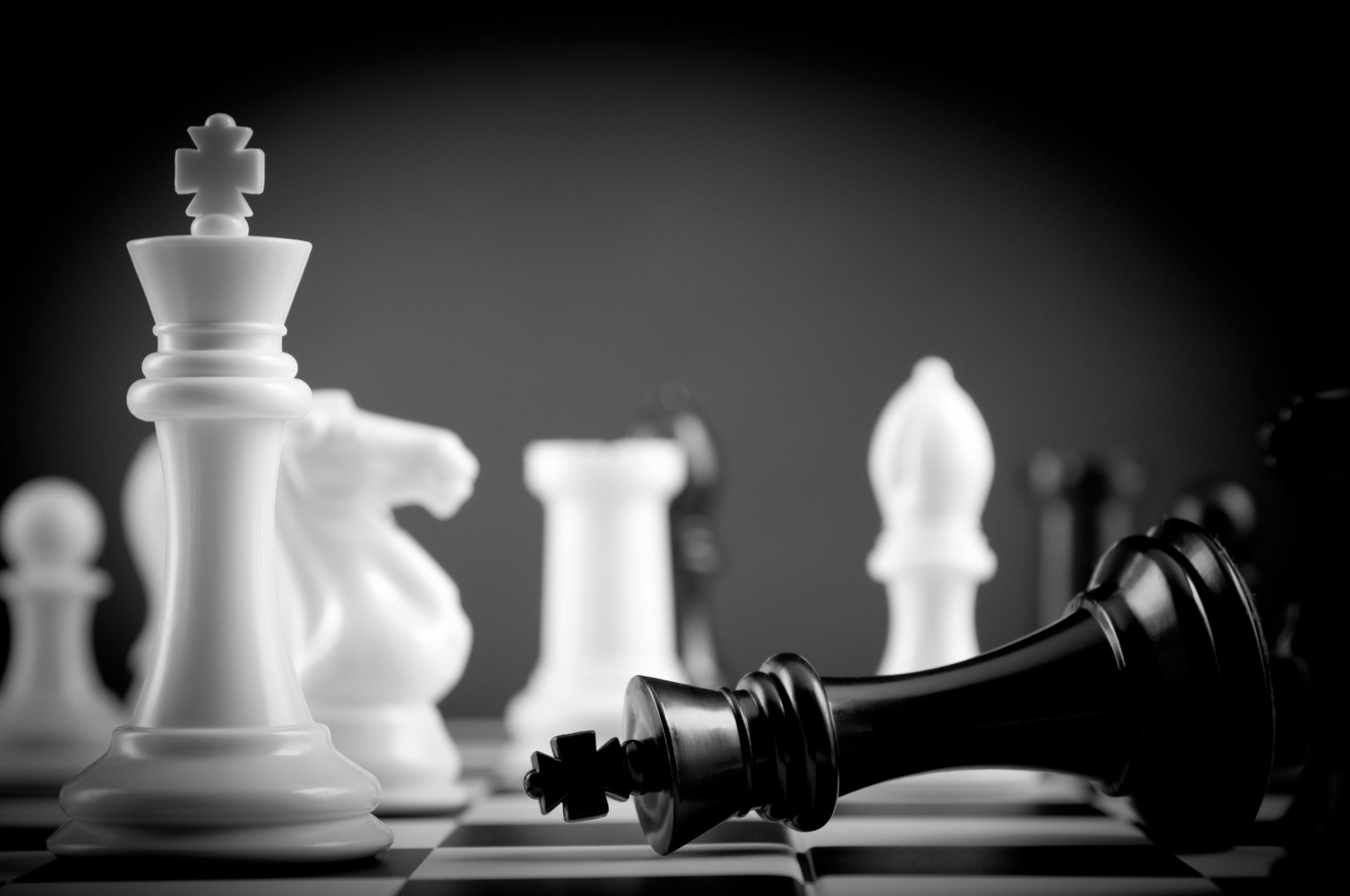 End